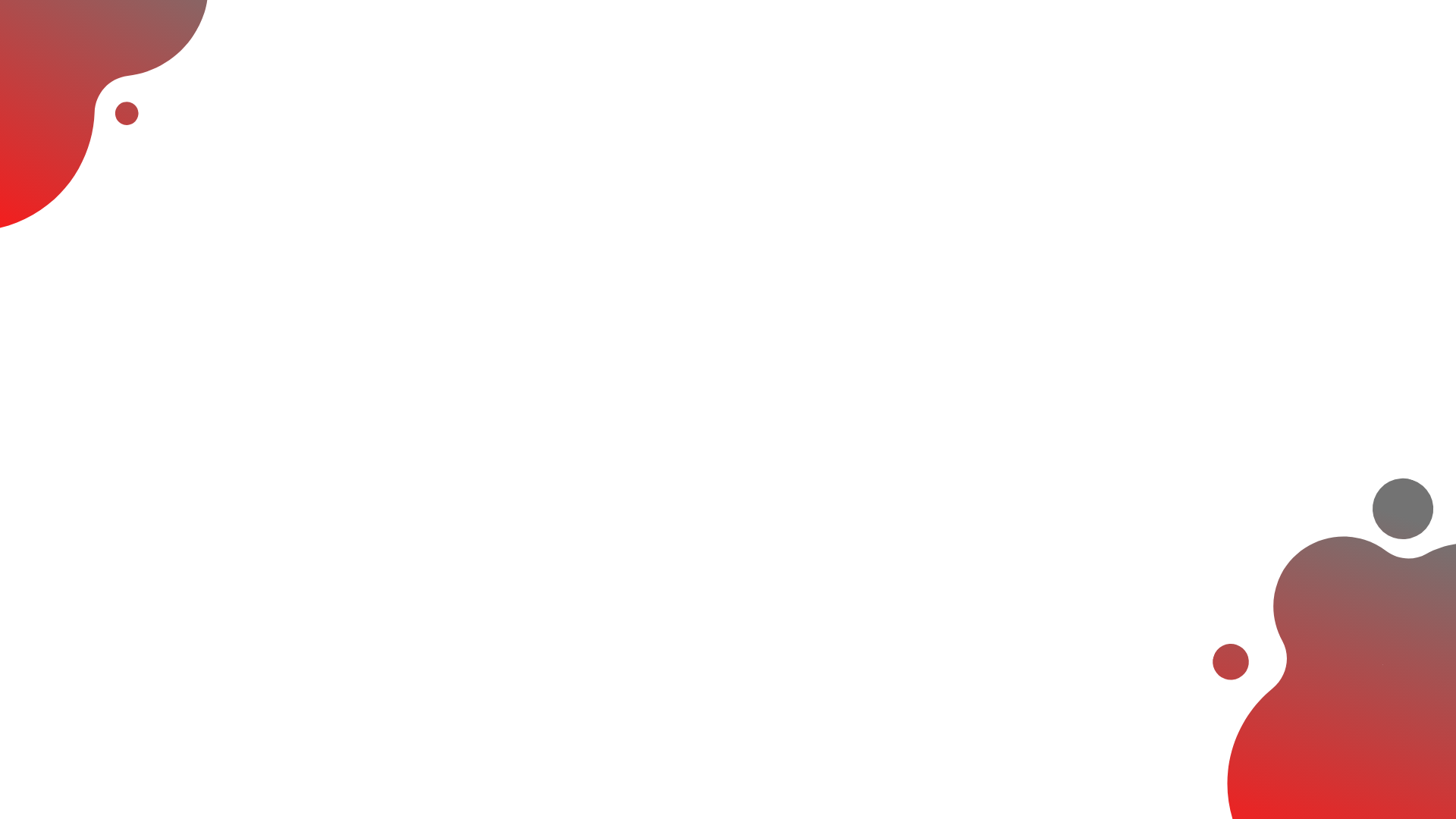 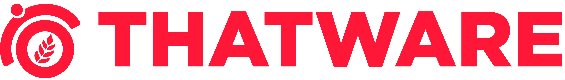 Presenting
Extensive Backlink Plan
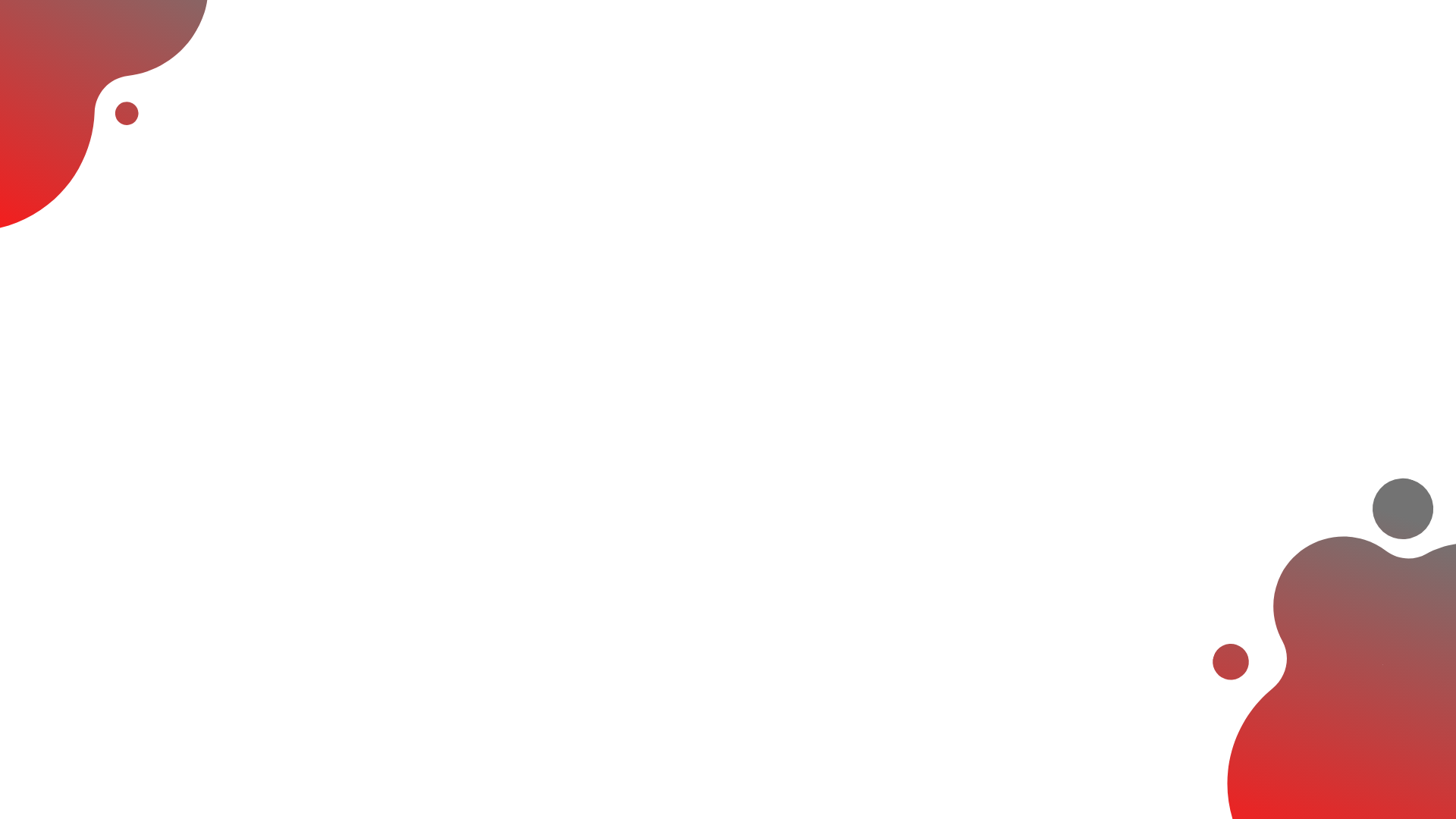 Index
WEB 3.0
Paid Backlinks
01
03
Google Sites
Edu Based Links
04
02
Guest Posting
05
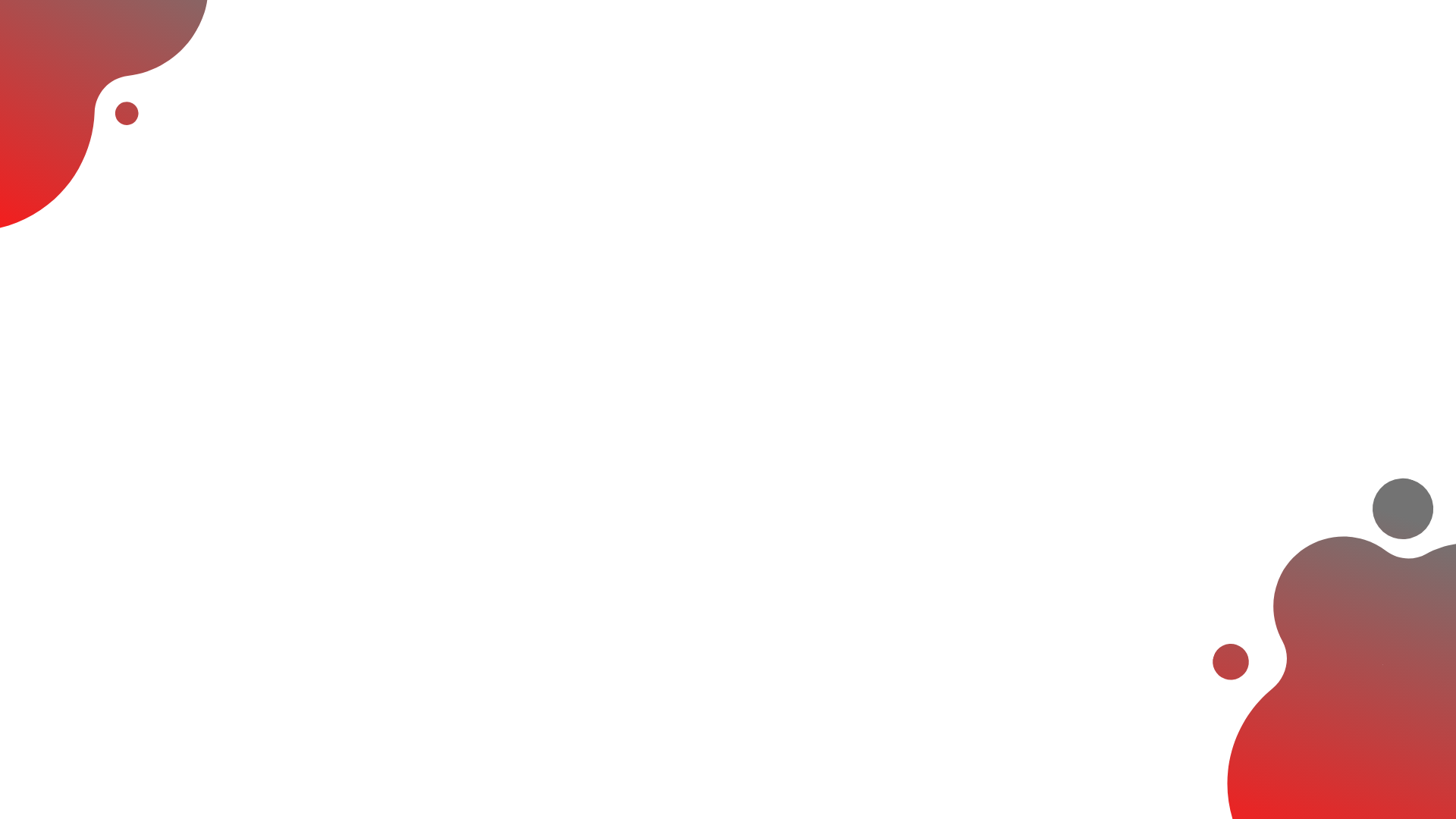 Paid Backlinks
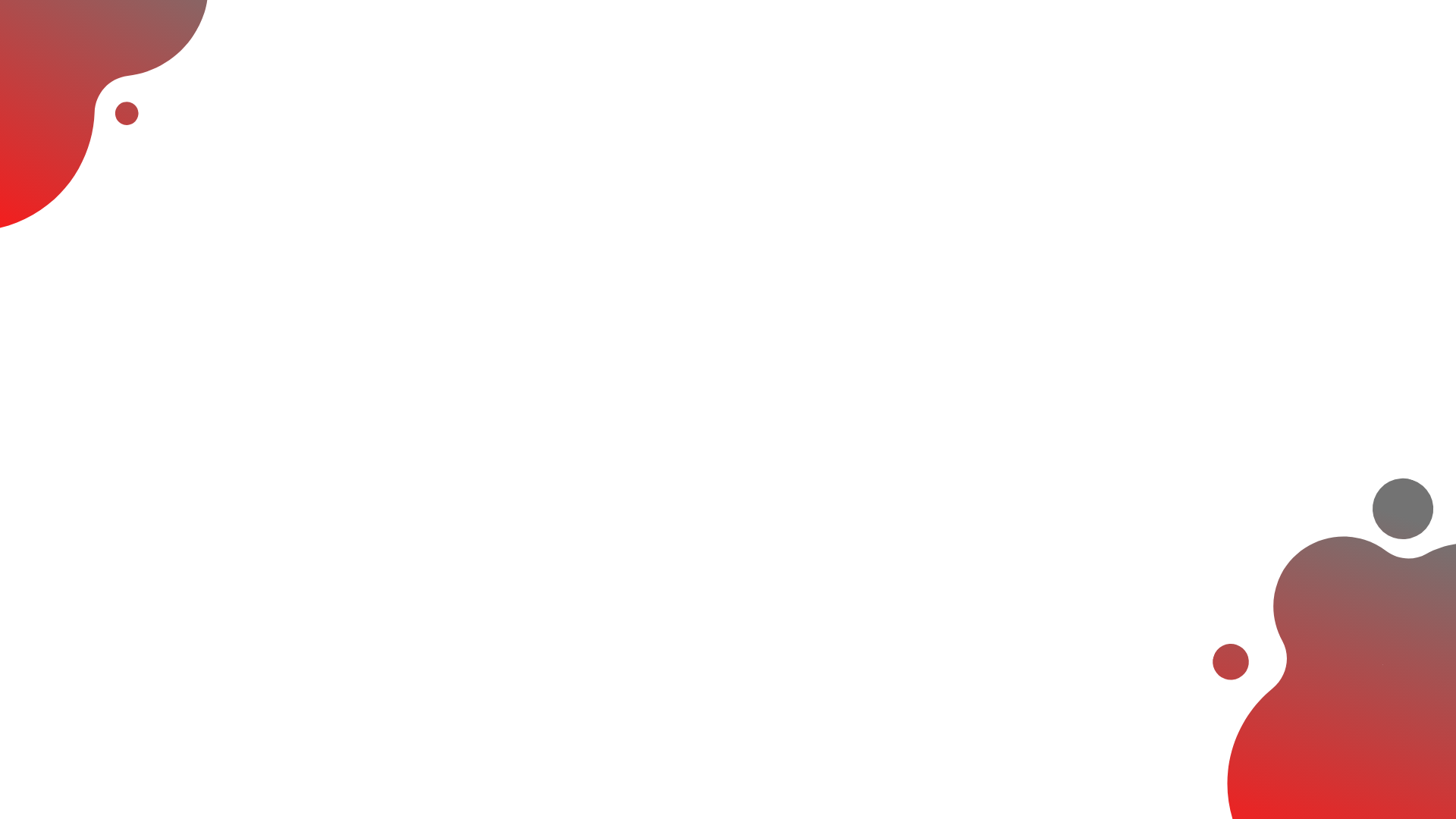 Paid Backlinks
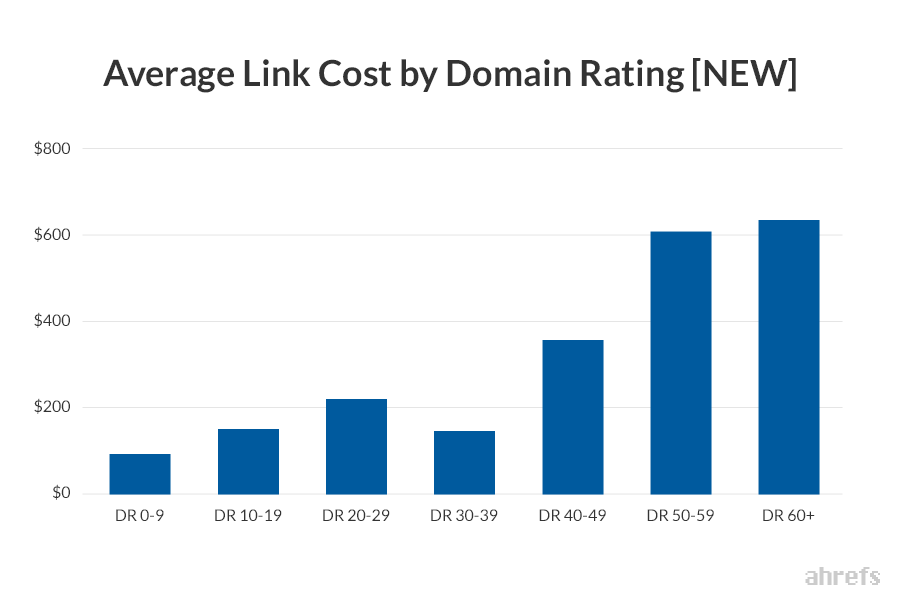 Google give importance in link popularity to rank websites. So we will be focusing on to acquire
some mixed paid backlinks to strengthen our backlink profile to move the needle for the campaign in terms 
of ranking.
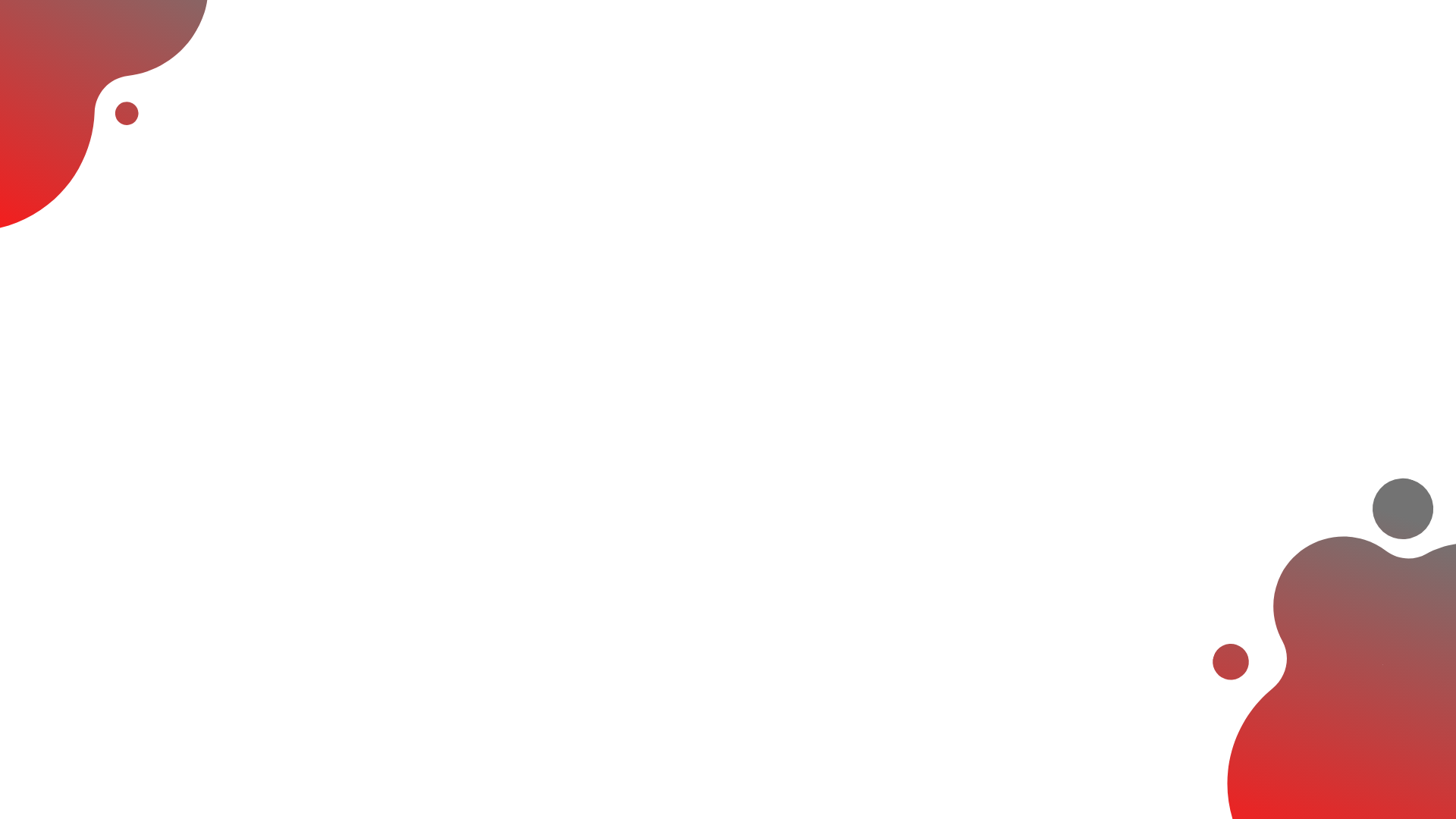 Edu Based Links
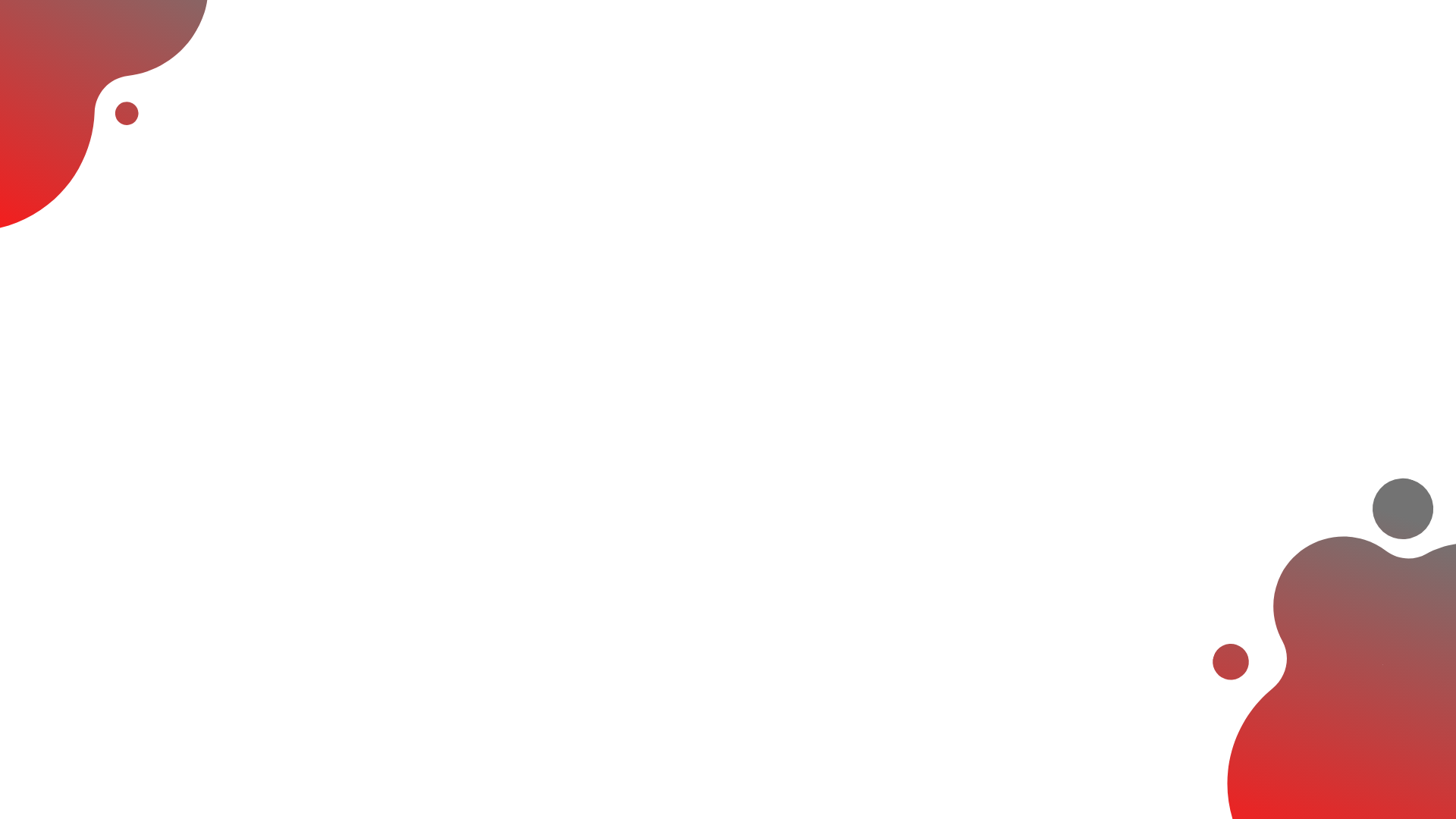 Edu Based Links
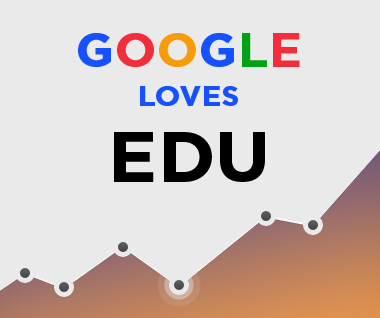 EDU backlinks are the most vital backlinks for SEO, because in general an .edu domain holds a high level of domain and page authority. They can greatly improve your website’s chances of increasing in the search engine rankings.
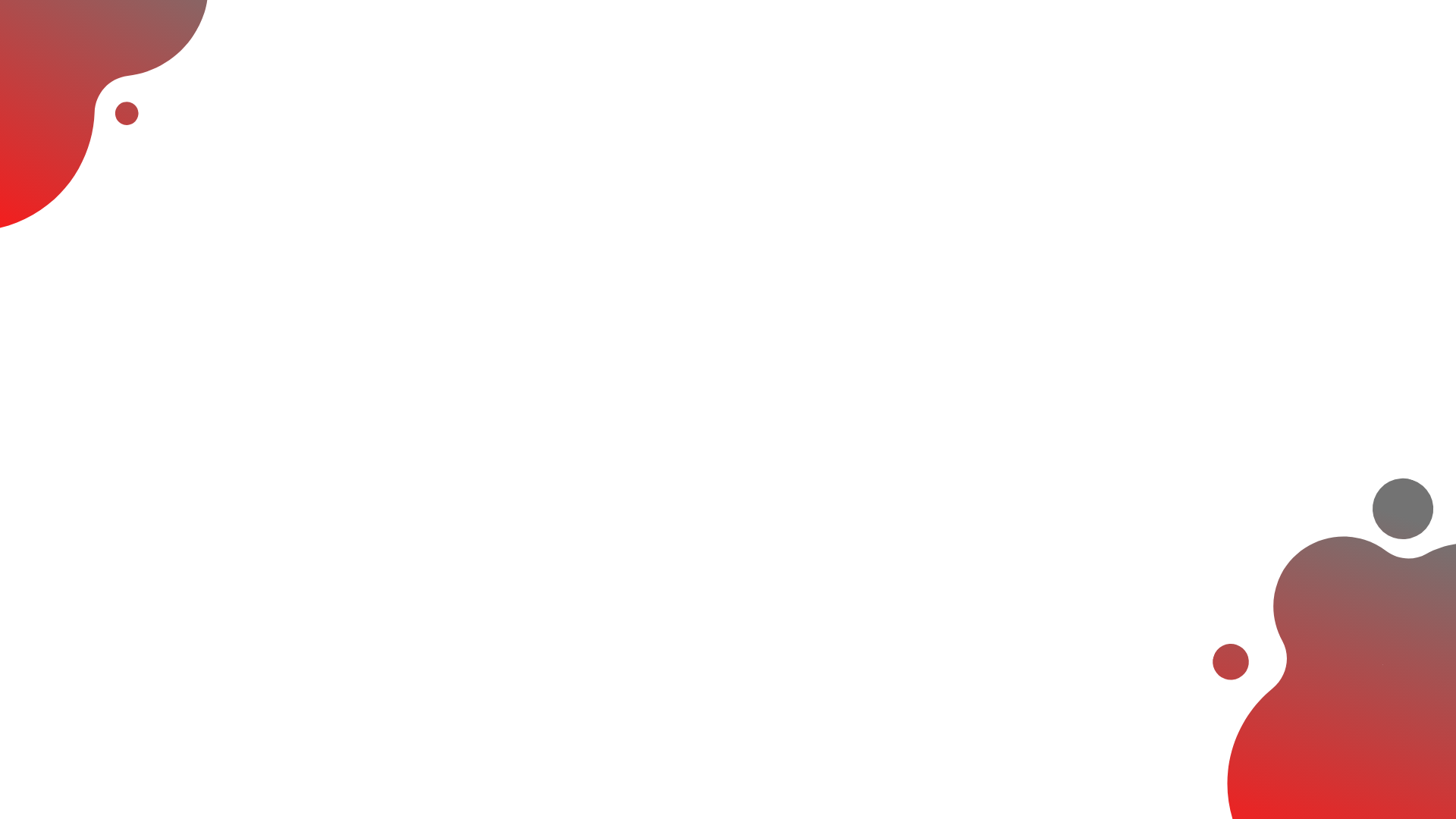 Web 3.0
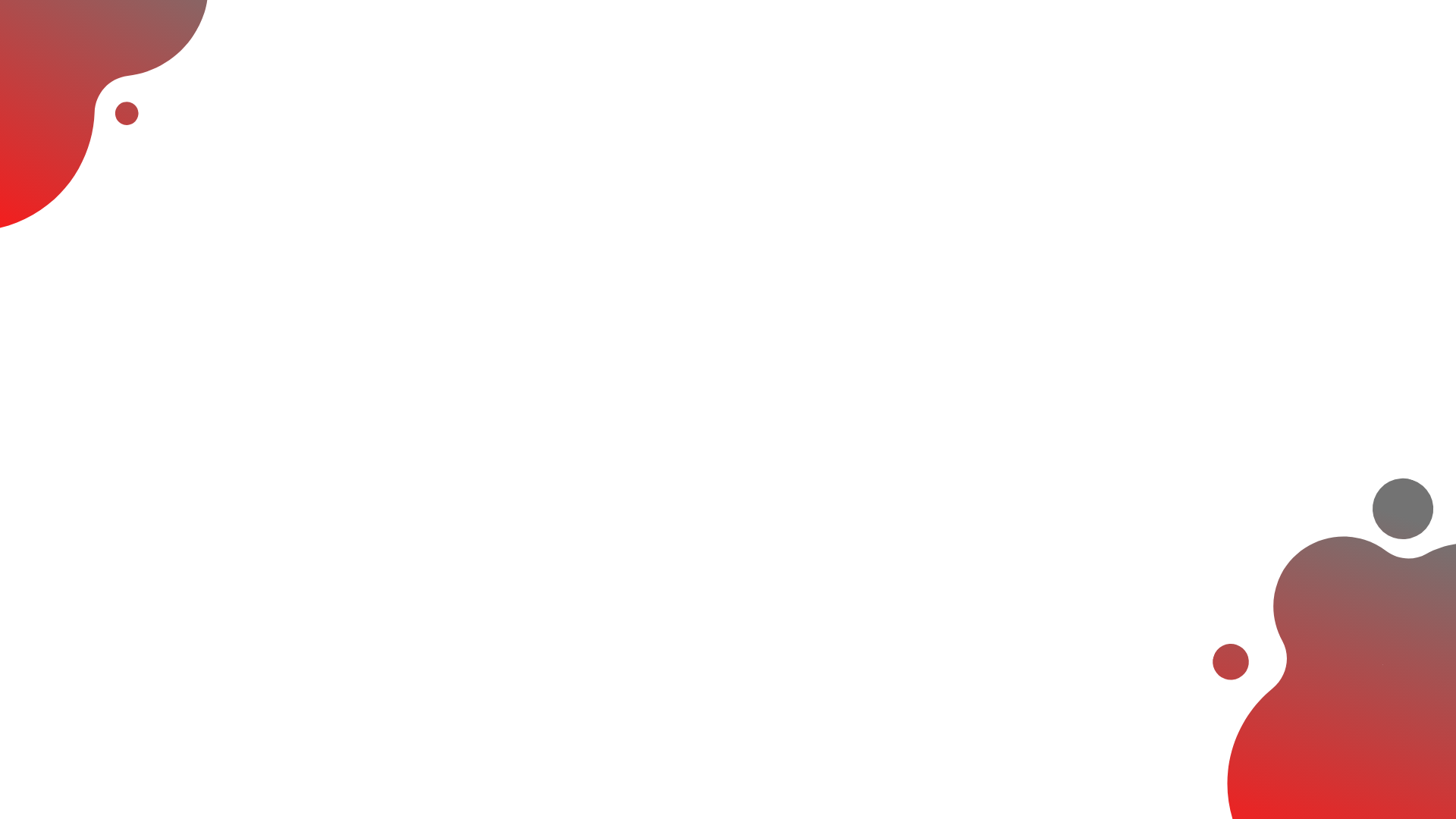 Web 3.0
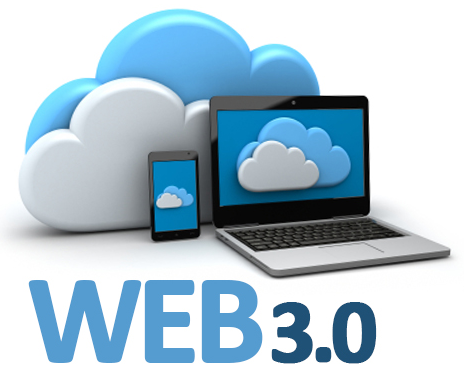 Web 3.0 is generally the modernized version of web 2.0. It will bring with it a new way of creating digital assets. The old ideas of creating a static website will be replaced by hyper-personalized experiences that vary in their messaging and their media formats.

This is generally a practice for acquiring do-follow backlink counts for the campaign.
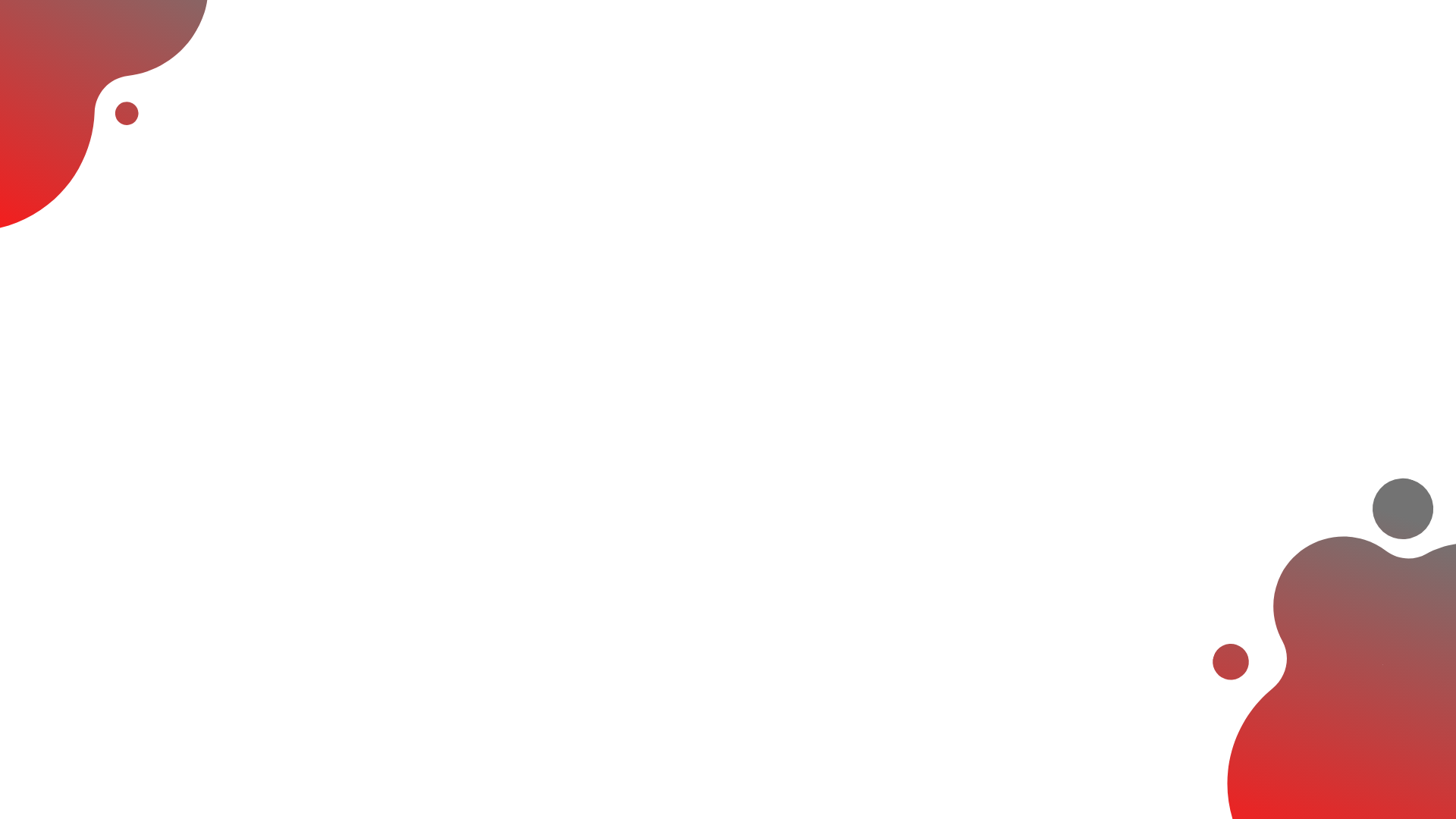 Google Sites
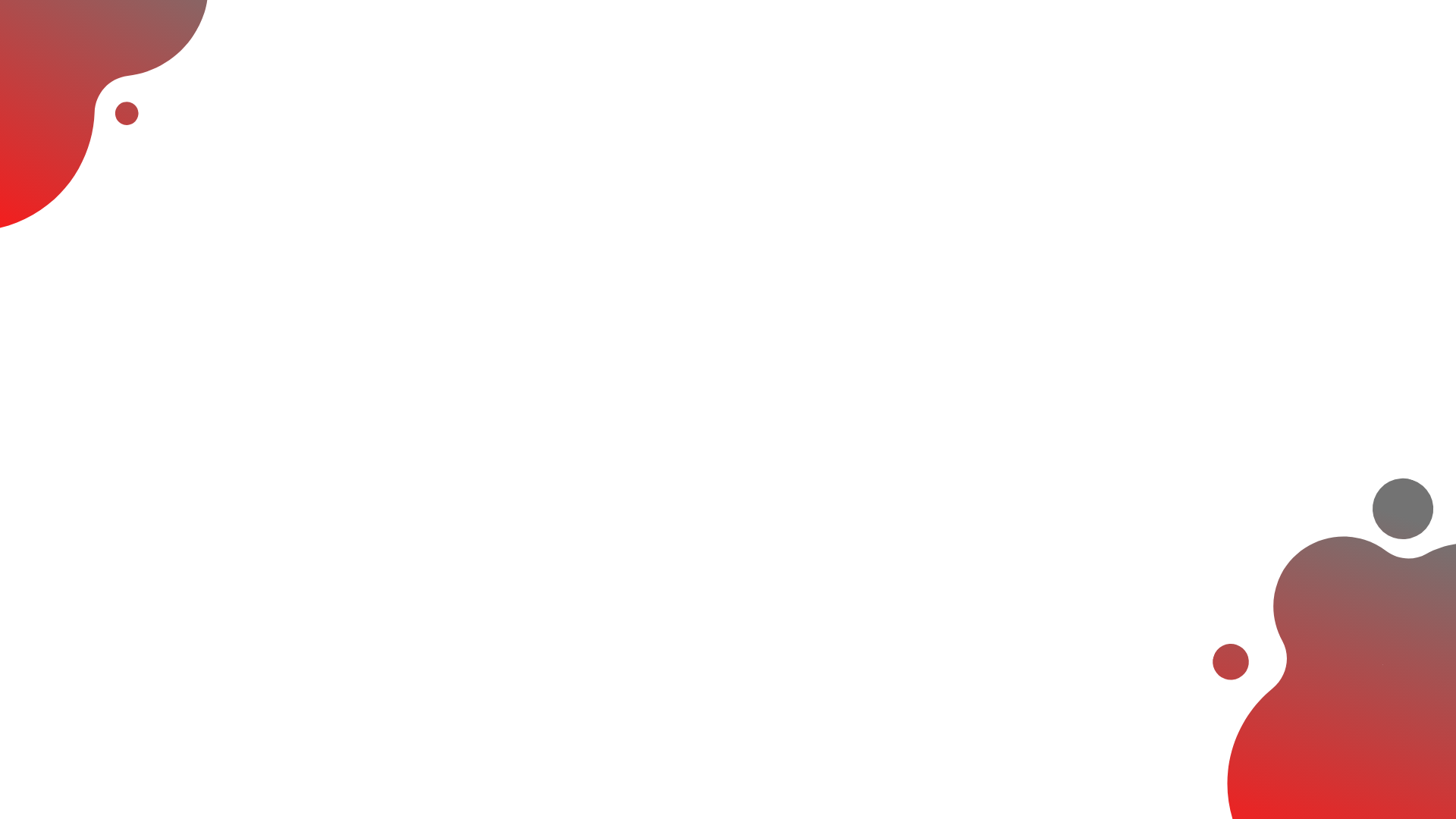 Google Sites
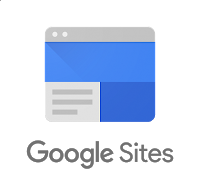 Google Sites SEO is a digital marketing strategy used to make your Google Sites website more visible to search engine users. Improving your site with SEO can boost the ranking of your website on search engine results pages.
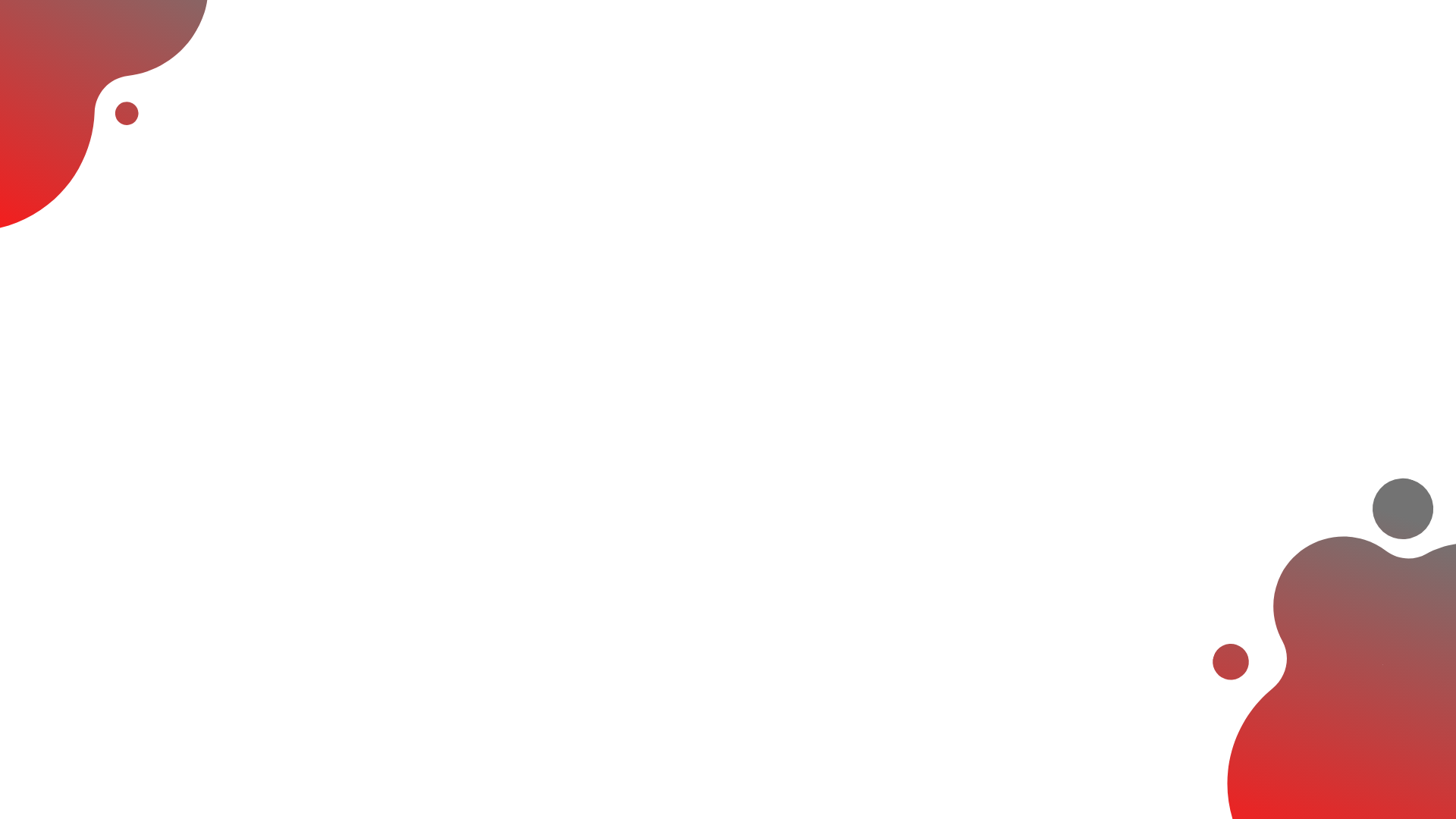 Guest Posting
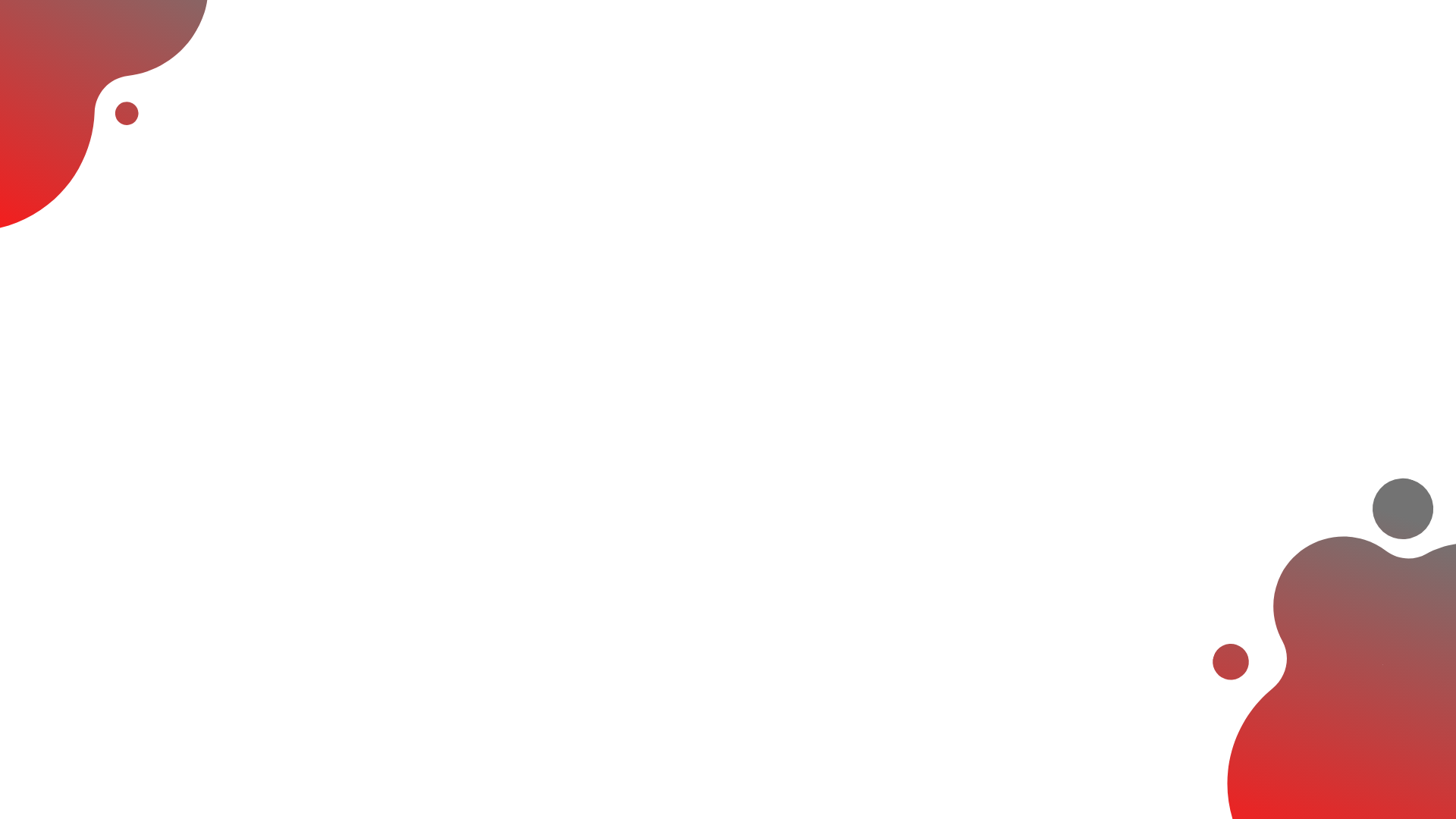 Guest Posting
A Guest Post is a an article written and posted on someone else's blog. When you write something on your own blog its just a "post", but on someone else's blog the writer is a 'guest'.

Guest blogging used to be a way to rank, be seen, create a good reputation, and for many, to get backlinks.
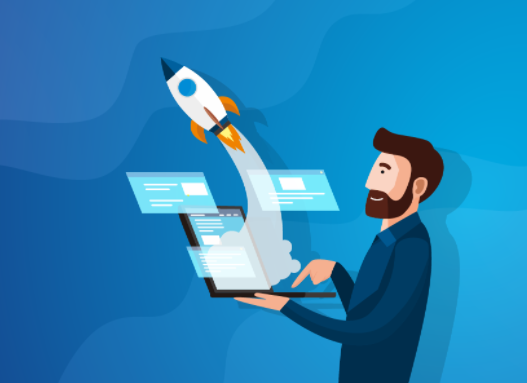 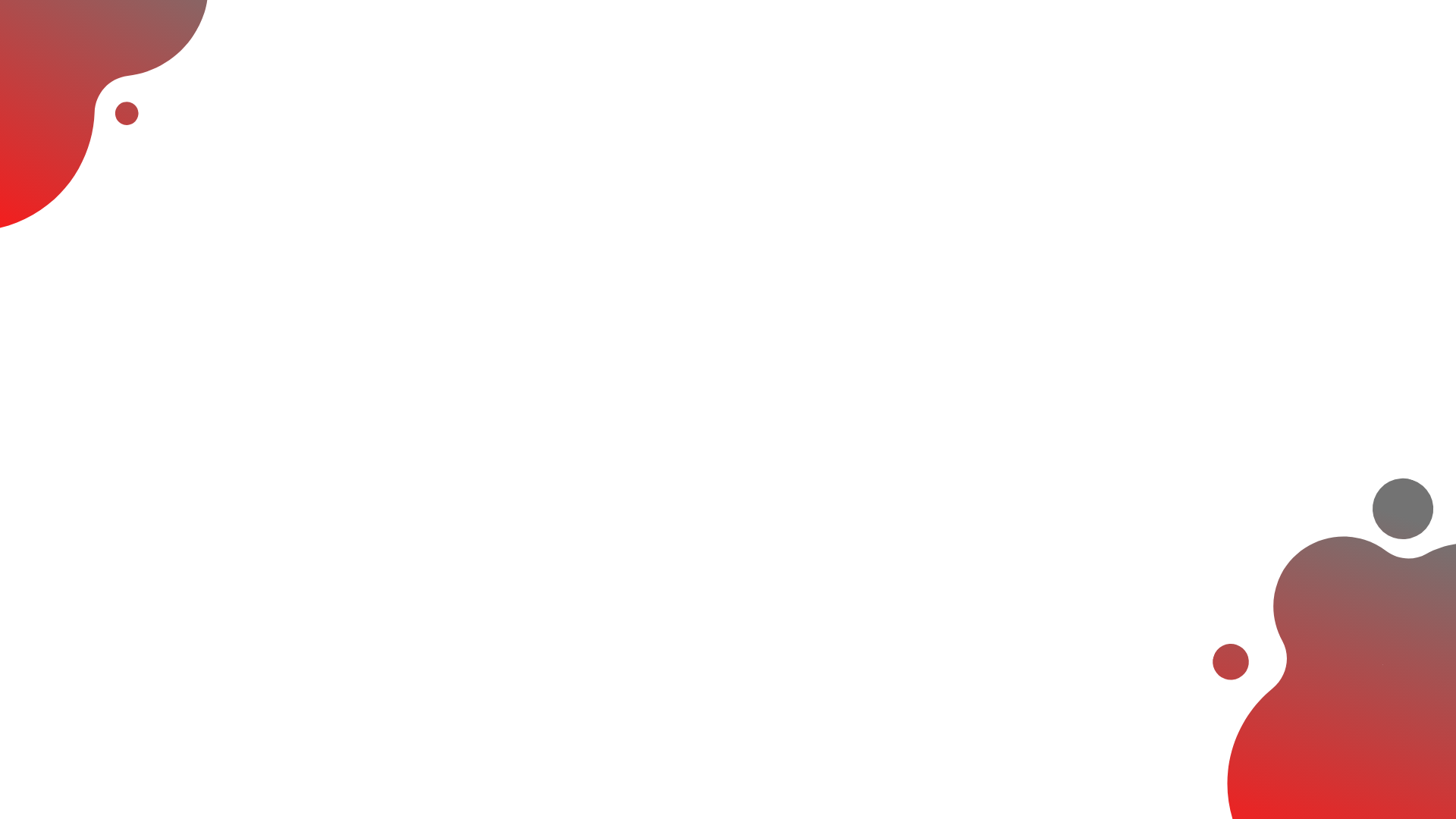 Thank You